Mobile Data Collection for Rail Operations Field Personnel
MAXX Program Presentation 
May 3, 2019
Presented by:	Michael Holbrook, 
	Vice President, Rail Operations, 
	and 
	Gail Cook, 
	Operations Analyst, Rail Operations
Rail Operations
214 Operators
23 hours of service (revenue and non-revenue) 365 days a year.
164 LRV’s
4 StreetCars
200 Miles of track
34 Rail Supervisors
98% of time spent in field
Background
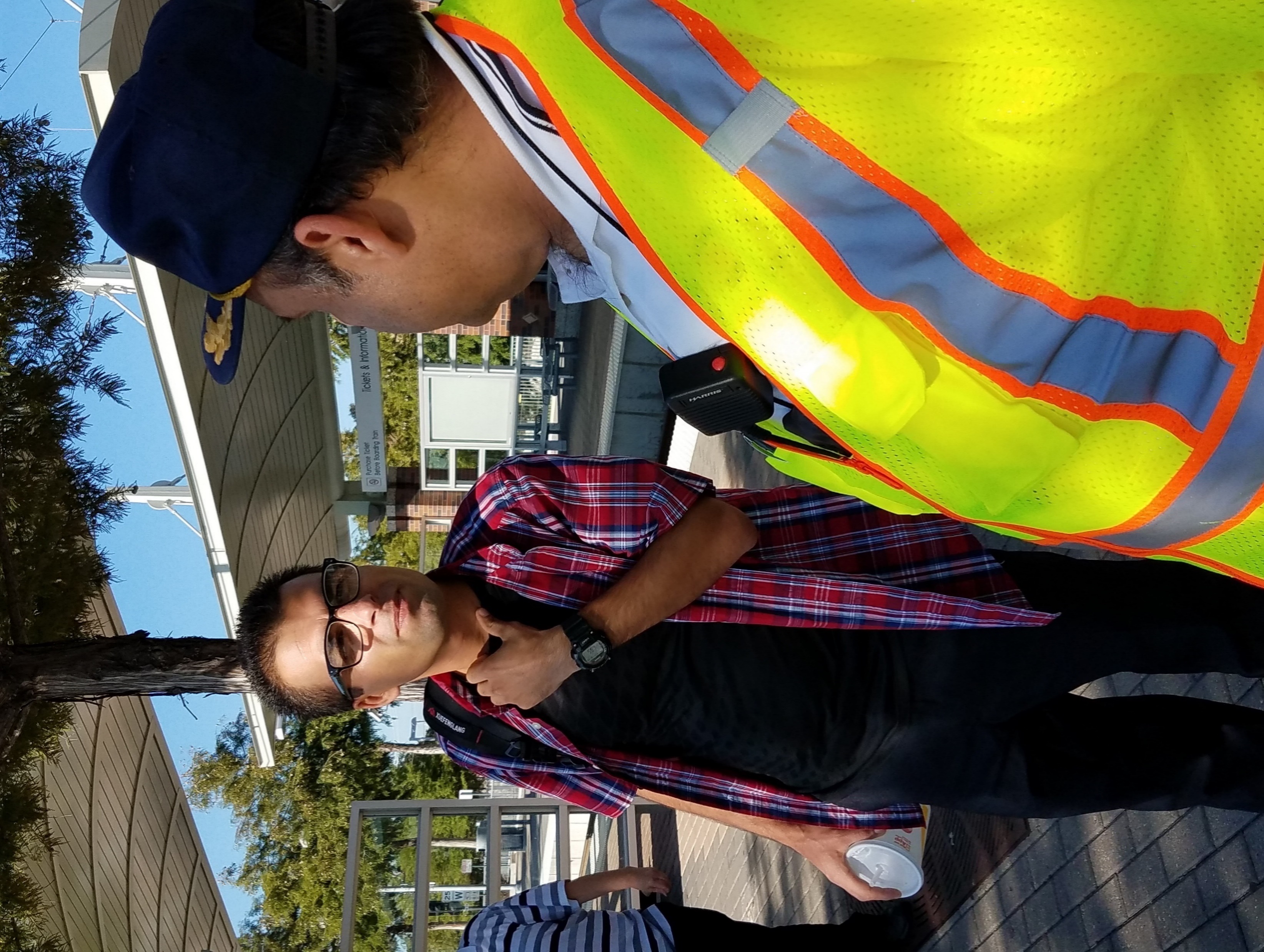 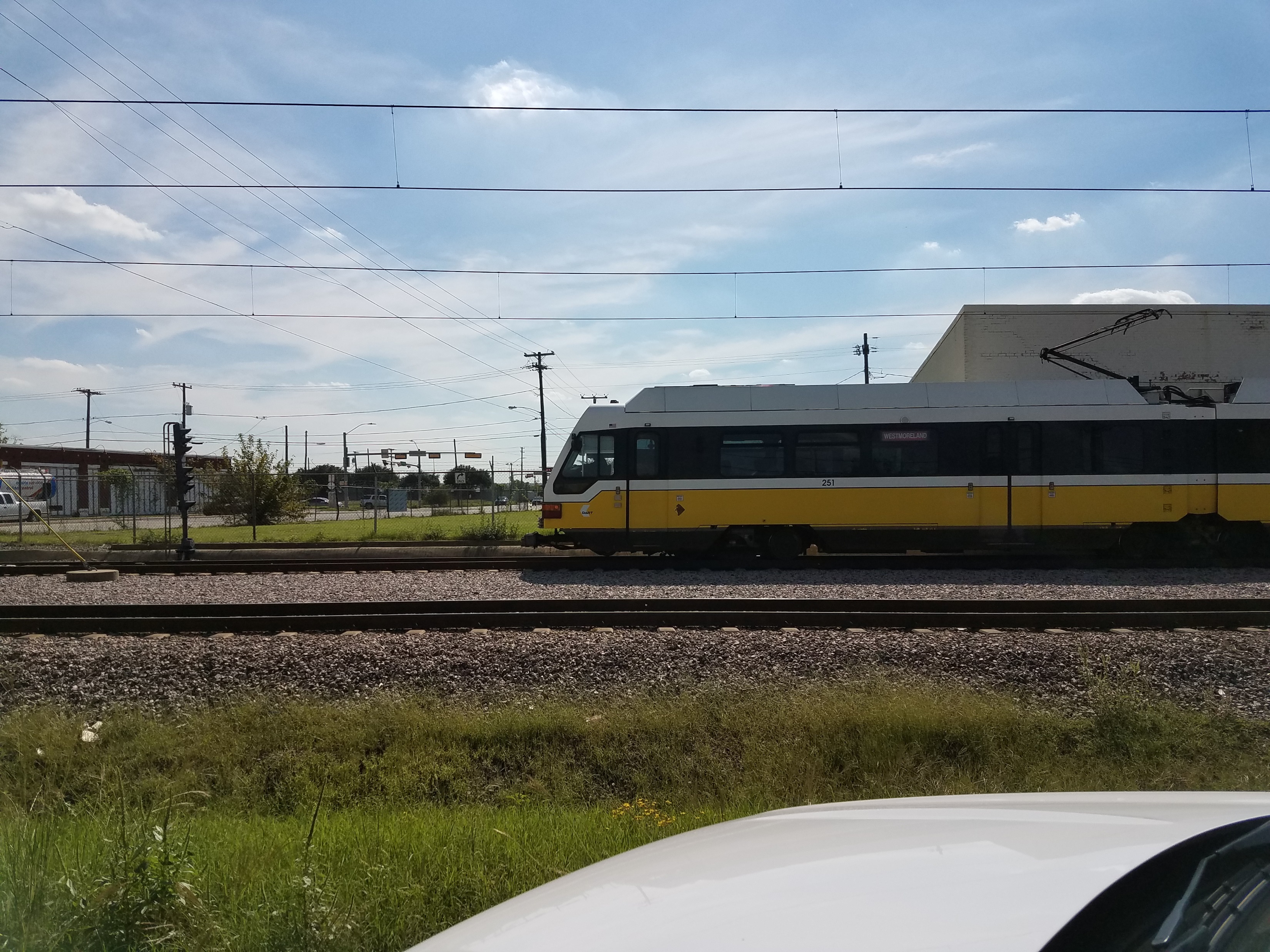 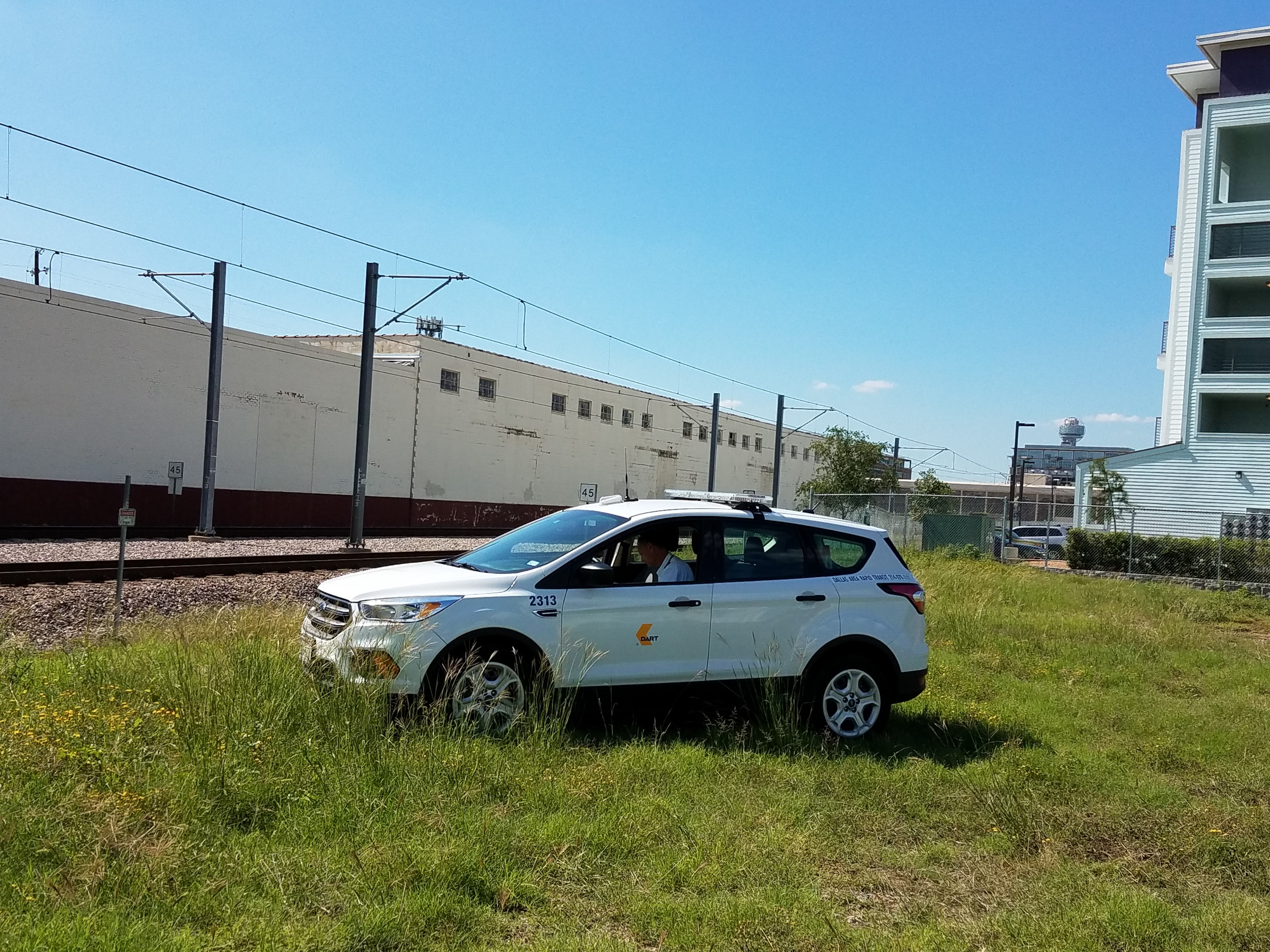 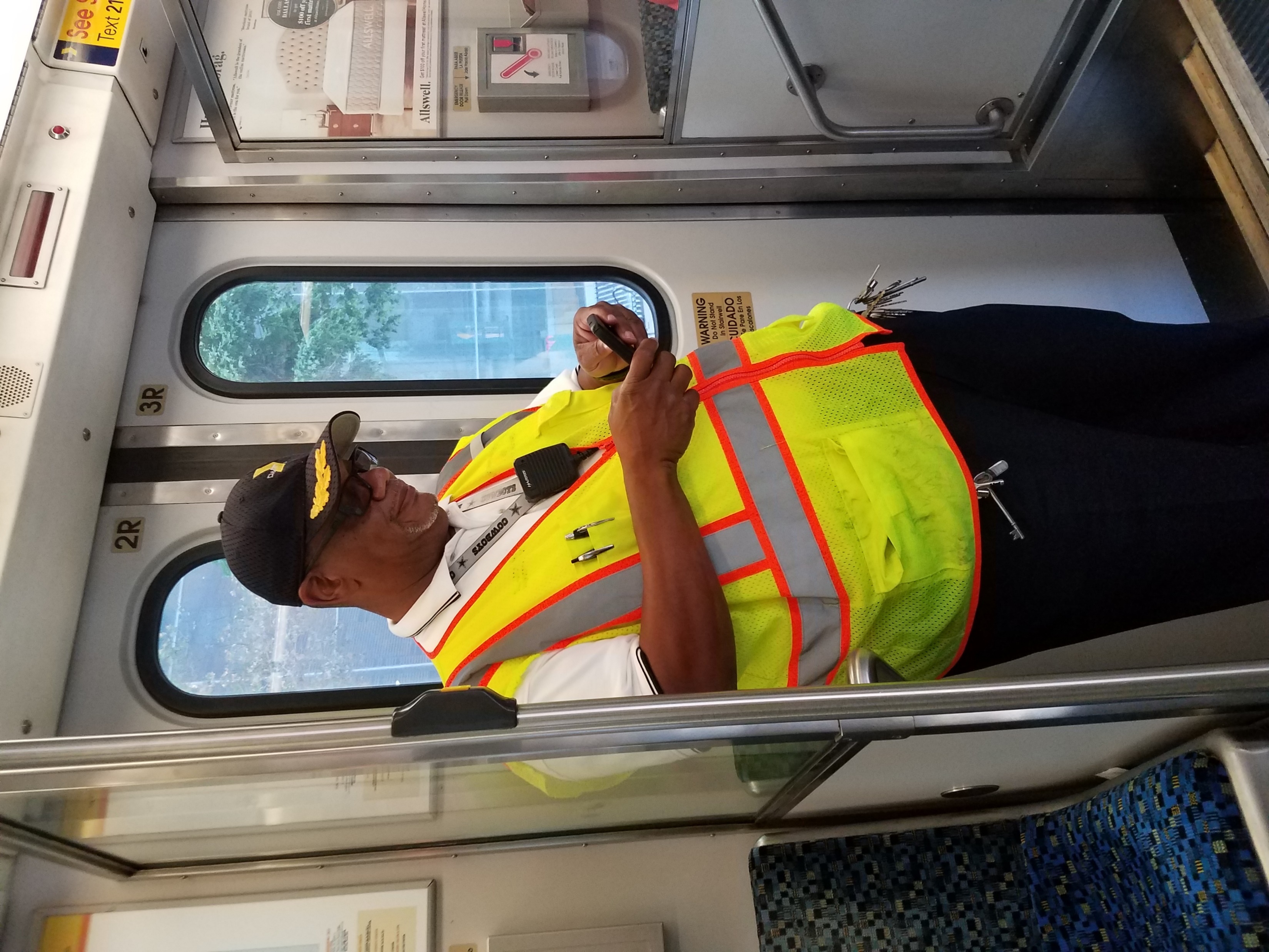 Challenges
No way to fairly assess Supervisors performance.
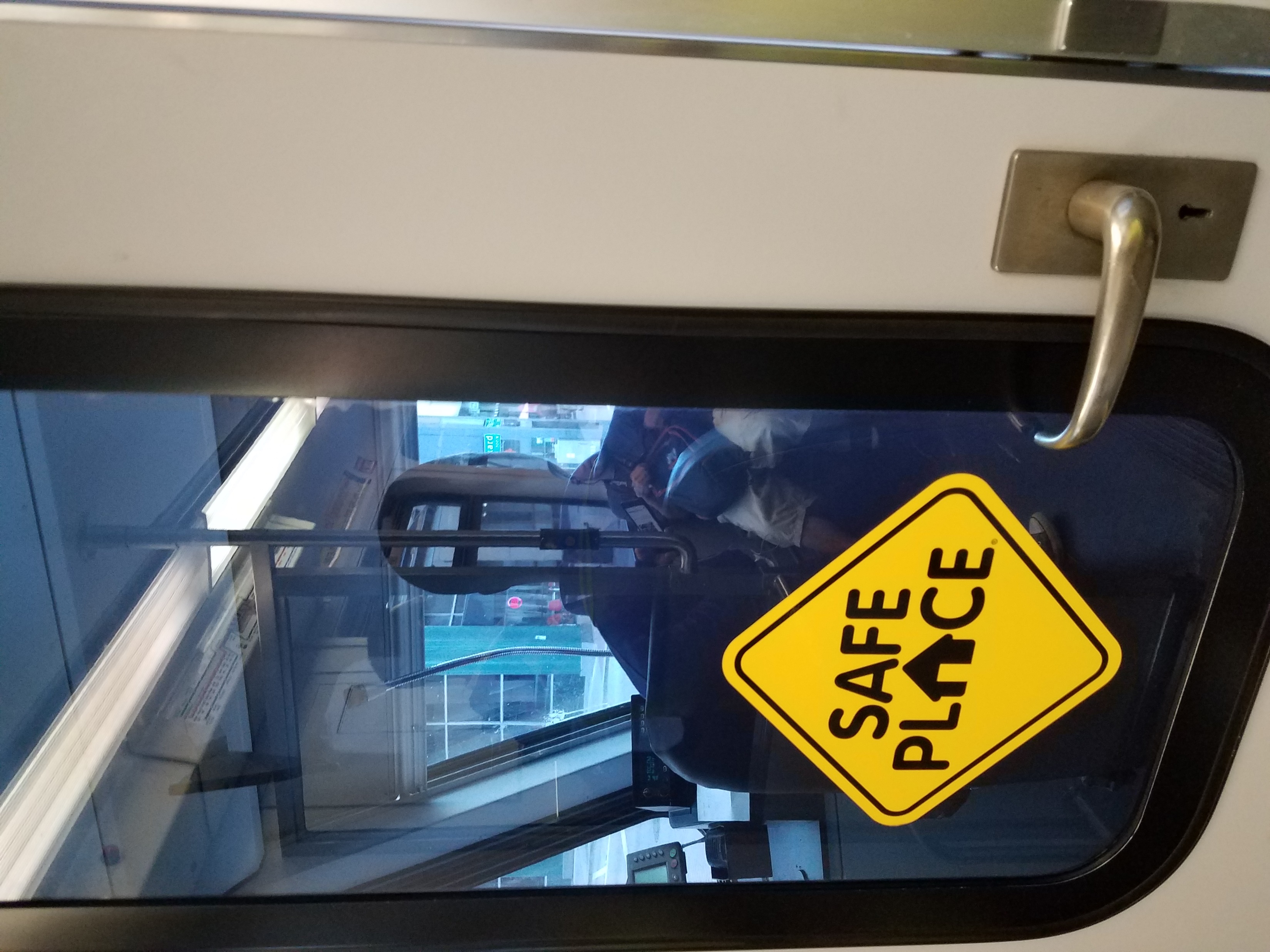 No easy way to communicate changing conditions and situations (i.e.; service disruptions).
No way to locate Rail Supervisors in real time.
No easy way to change the Rail Supervisors priorities according to the needs of management.
No way for management to easily assess – based on facts - the challenges and problems the Supervisors (and Operators) are facing in the field.
Evaluation and Analysis
Deployment
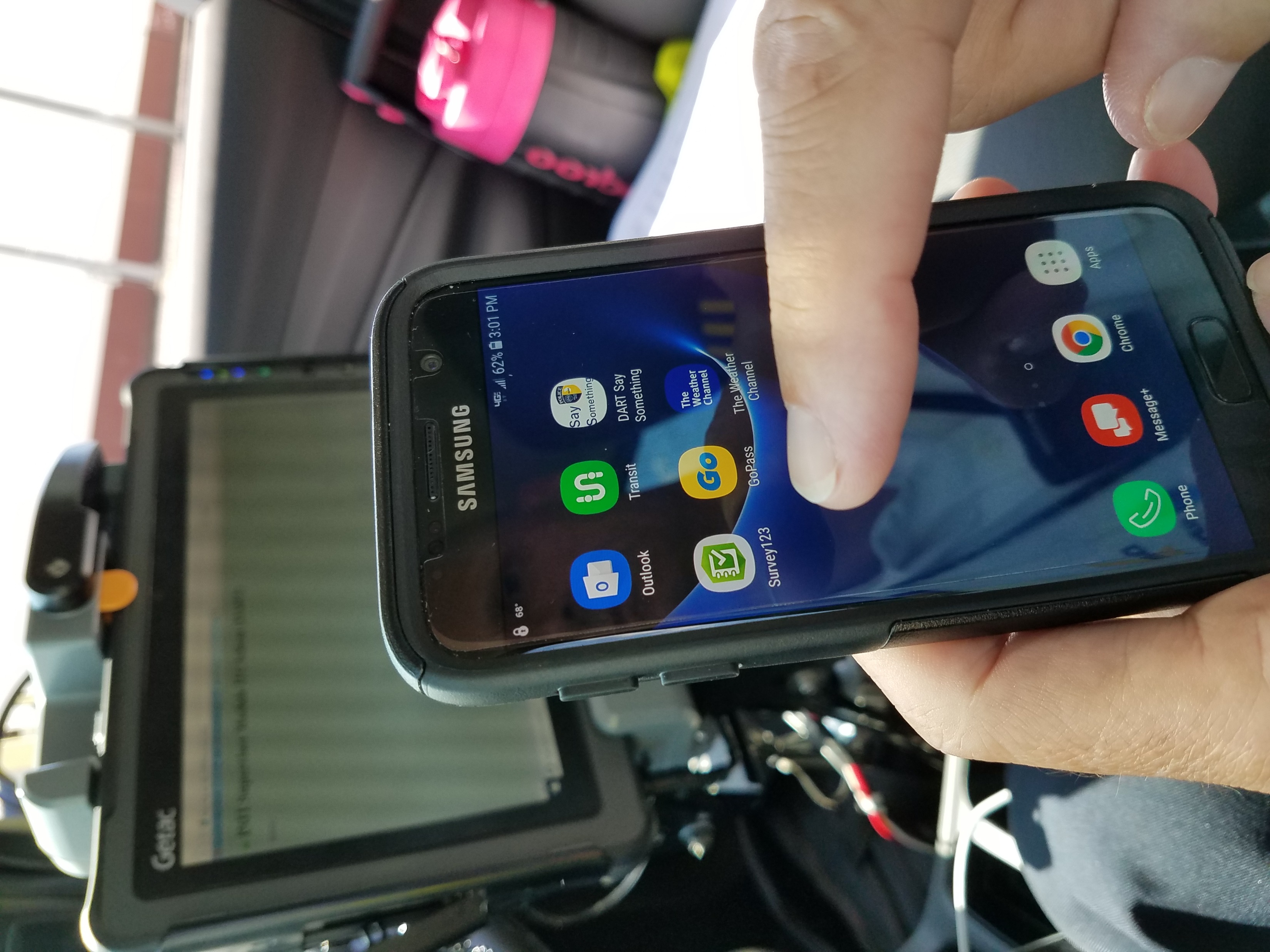 All Rail Supervisors equipped with Samsung cellular devices
Total 34 devices

ArcGIS Survey 123 application selected as data collection tool.
Application was configured by DART Technology
In May 2018, Supervisors provided training on using Samsung devices and Survey 123 application
Live data collection began May 14th, 2018
Information Obtained
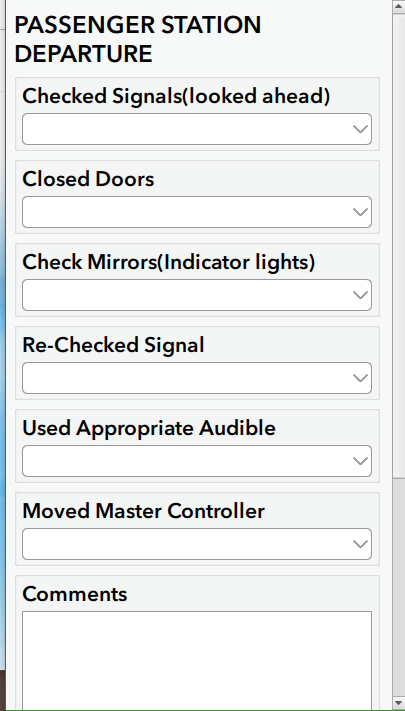 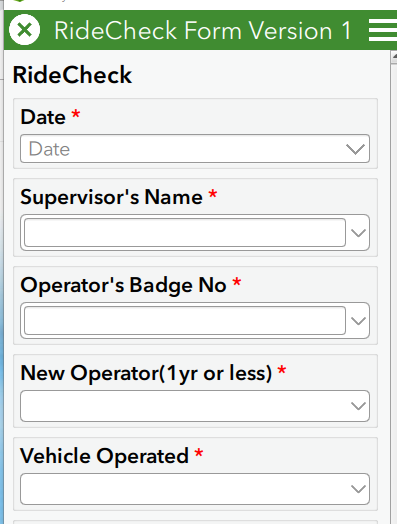 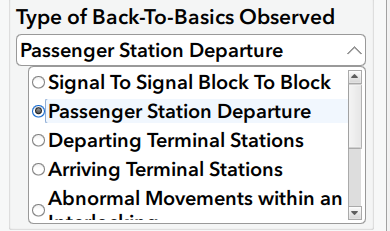 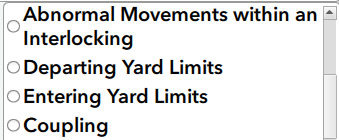 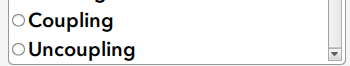 Tracking Information
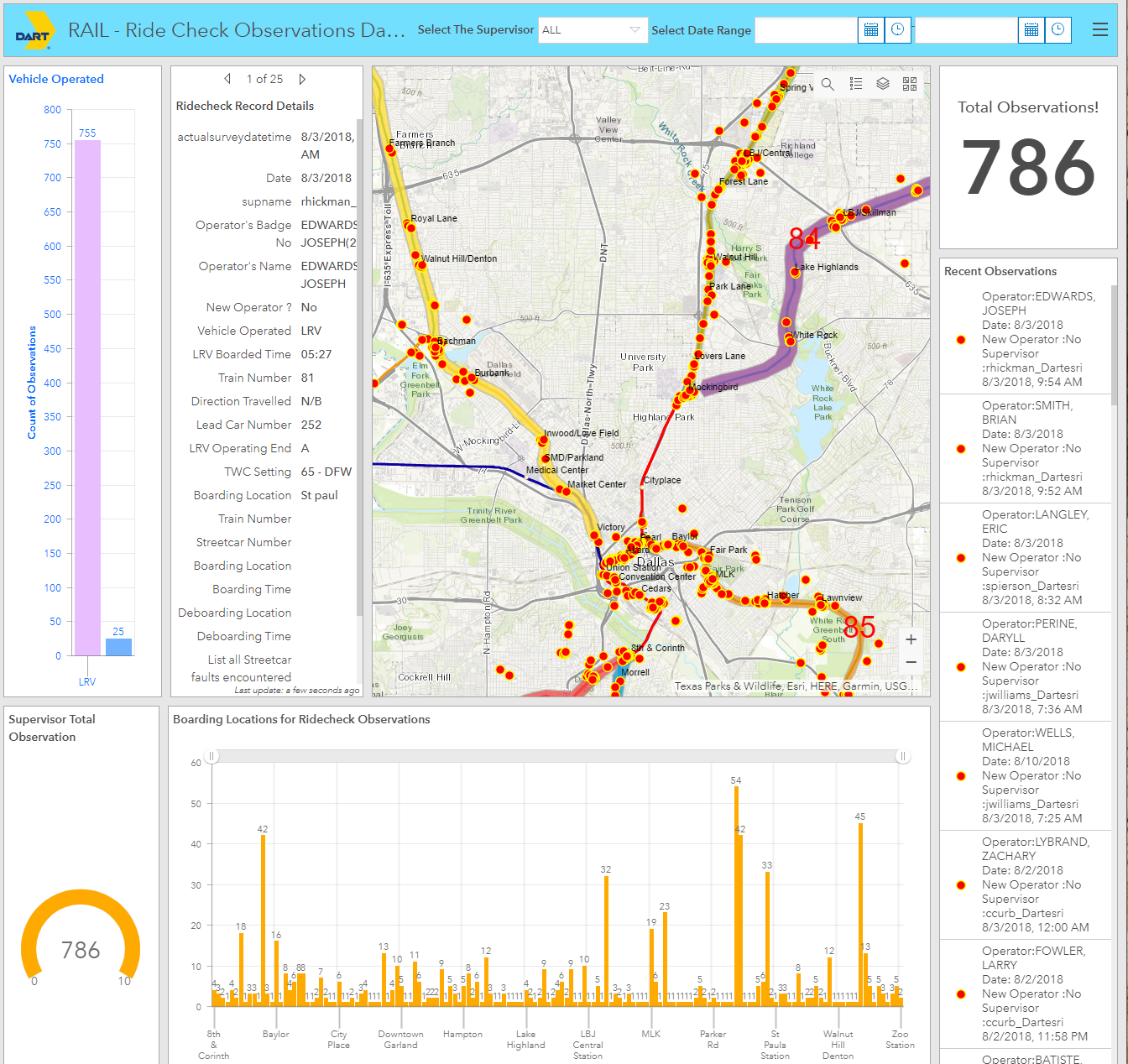 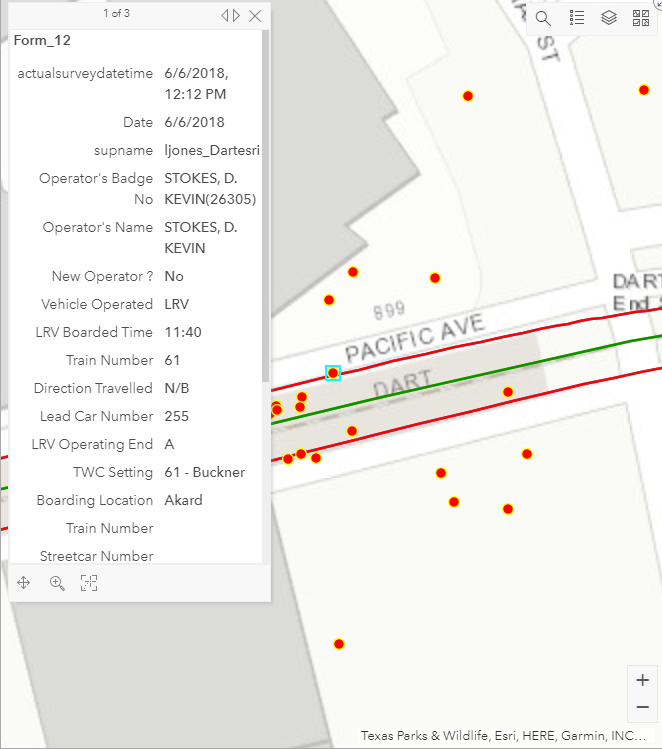 Results
Since January 1st, 2019
1,828 Ride Checks
1,408 Passenger Interactions
1,032 (60.49%) Positive
“Convenient” #1
387 (22.68%) Negative
“INconvenient” #1
500 On-Time Performance observations
3,408 Safety Efficiency Tests Performed
3,168 Audible at Grade Crossing
240 Monthly
Different rule tested each month
98.85% Pass Ratio
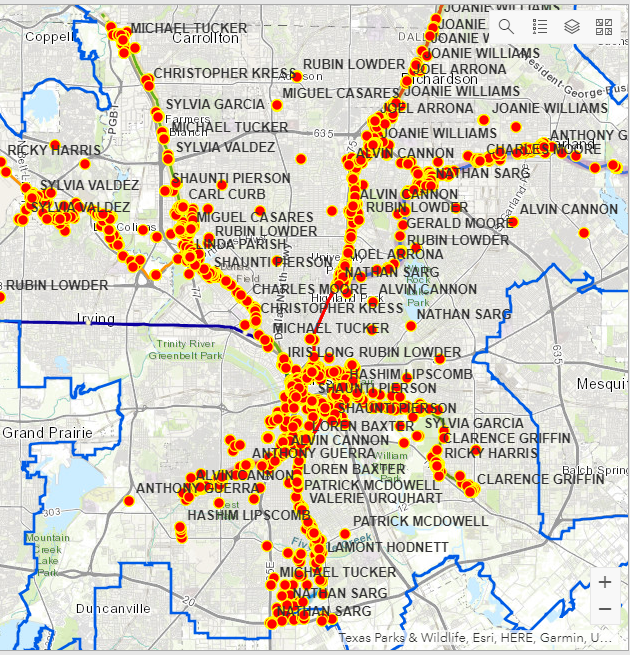 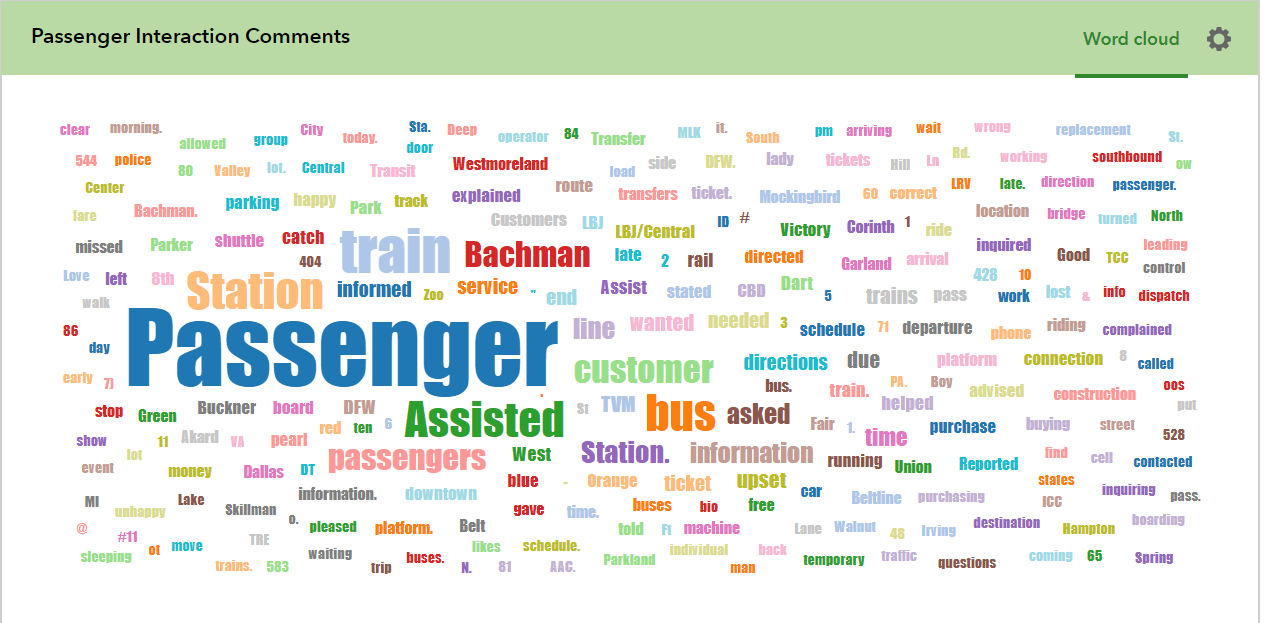 If time permits, follow link to show live data
ArcGIS.com
Questions?
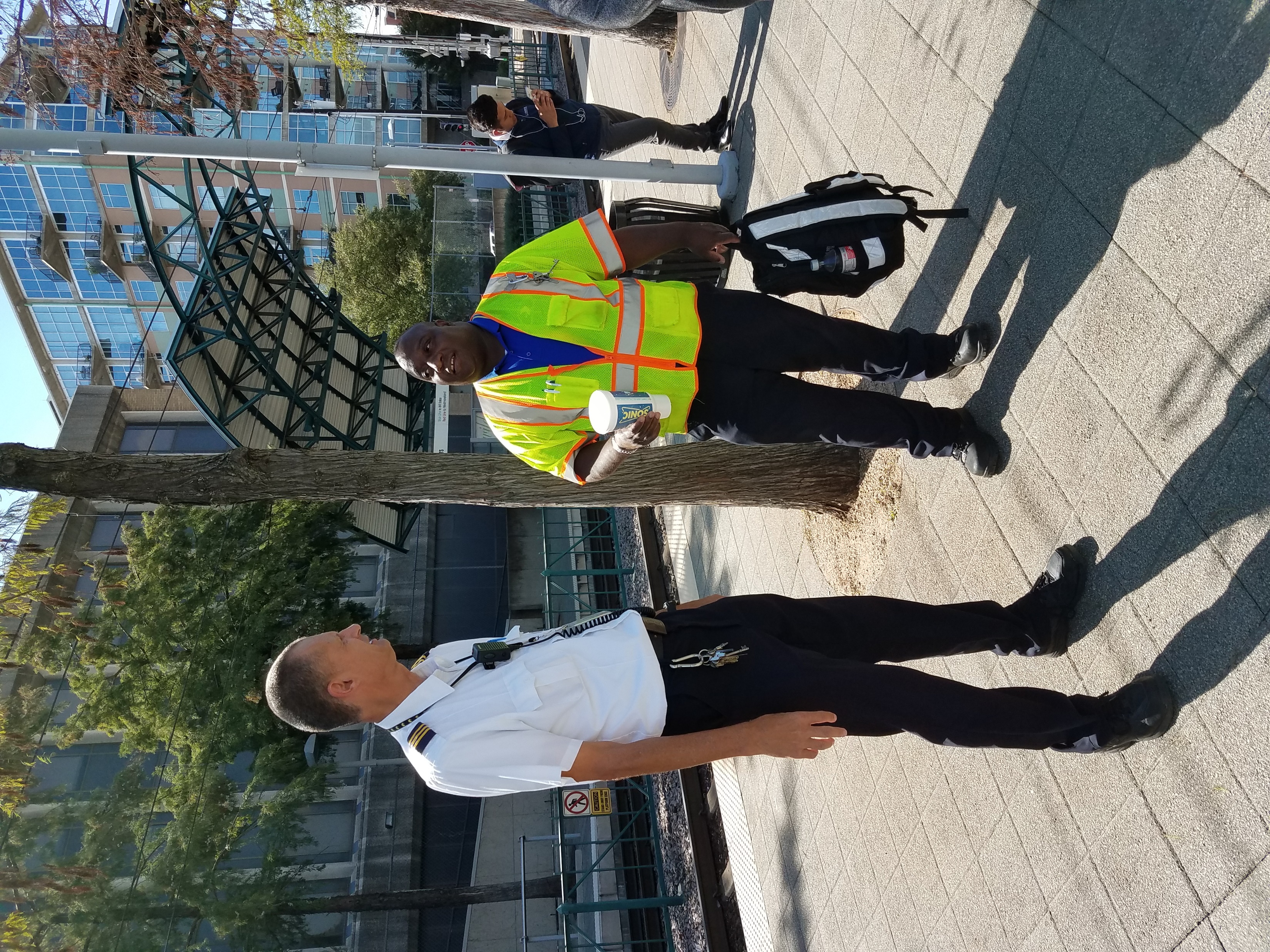